Pre-Planning Activity
Objective of Activity:
Unpacking Standards
Materials Needed:
PowerPoint (for mini-lesson), Standard(s), Independent Practice Page, Index Cards, Consensus Map  
https://www.responsiveclassroom.org/wp-content/uploads/2018/03/Consensus-Map-Template.pdf
Directions:
Introduction: We will use the PowerPoint to briefly go over how to unpack a standard.

Independent Practice: Give teachers time to unpack a common standard (the same standard as their team members). Once they are finished with their unpacking standard practice page, they will add their takeaway is on what standards need to know/be able to do to an index card. 

Group Work (Consensus Map): Have teacher share what they wrote on their index card with the group. They will add their index cards to the outer parts consensus map. Then, they will come to a consensus (everyone agrees on one vision/answer) which will be written in the center part of their map.
How this activity will be HANDS-ON [manipulatives, moving pieces, gameboard, cards]: Index card answers that will be added to their consensus map.

How this activity will be ENGAGING & FUN to those participating [competition, timed, points]: Teachers will be able to practice unpacking their standard, sharing with their teams, and then collaborating to come to a consensus about their standard.
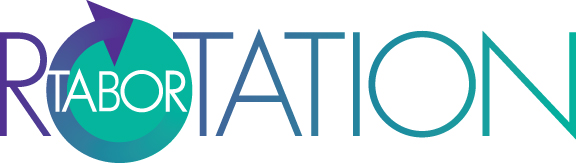